T.C.
TOROSLAR KAYMAKAMLIĞI
MERSİN EYÜP AYGAR ANADOLU LİSESİ MÜDÜRLÜĞÜ
2021-2022
BRİFİNG
DOSYASI
2021- 2022
Okul /Kurum Haritası
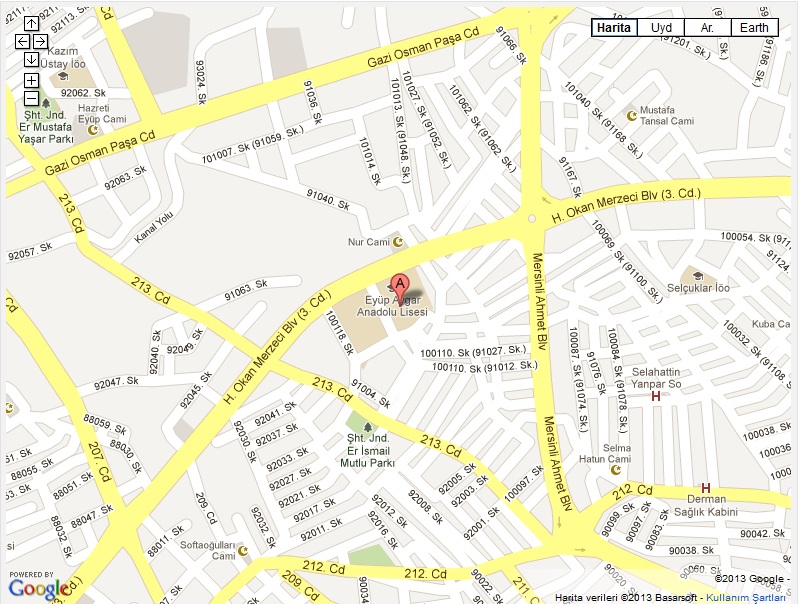 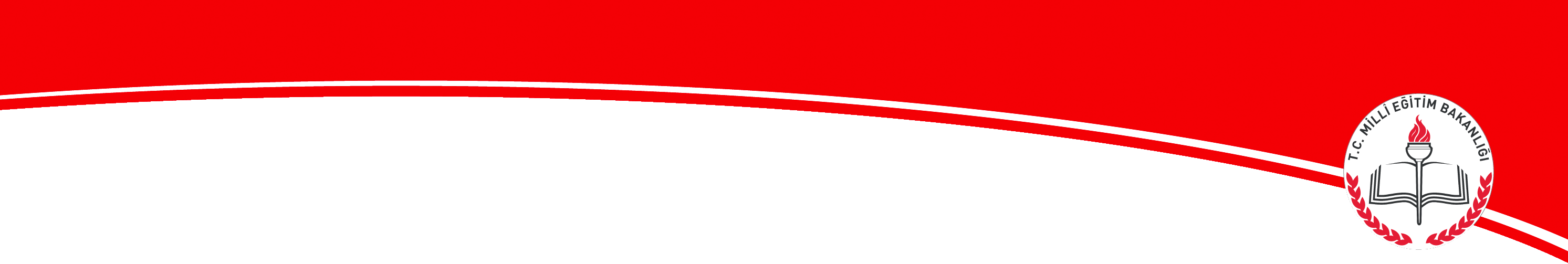 Mersin Eyüp Aygar Anadolu Lisesi
...........  İlçe Milli Eğitim  Brifing  2021-2022             		- 3 -
II. BÖLÜM

          TARİHÇE
Okulumuz, 2007 yılında sınavla öğrenci almaya başlamıştır. 7000 m² alana kurulu okulumuzun temeli 22 Mart 2006'da atılmıştır. Çalışmalar hızla sürdürülmüş ve bina 25 Şubat 2007'de hizmete hazır hale getirilmiştir. Kapalı kullanım alanı 6000 m² olan okulumuz, bodrum katı hariç, zemin + 3 kattır. 21 derslikle 714 öğrenciye eğitim-öğretim imkânı sağlama kapasitesine sahiptir. Çağdaş donanımıyla eğitim-öğretim her türlü ihtiyacına cevap verebilecek okulumuz; hayırsever işadamı Sayın Eyüp AYGAR tarafından yaptırılmıştır.
TANITIM
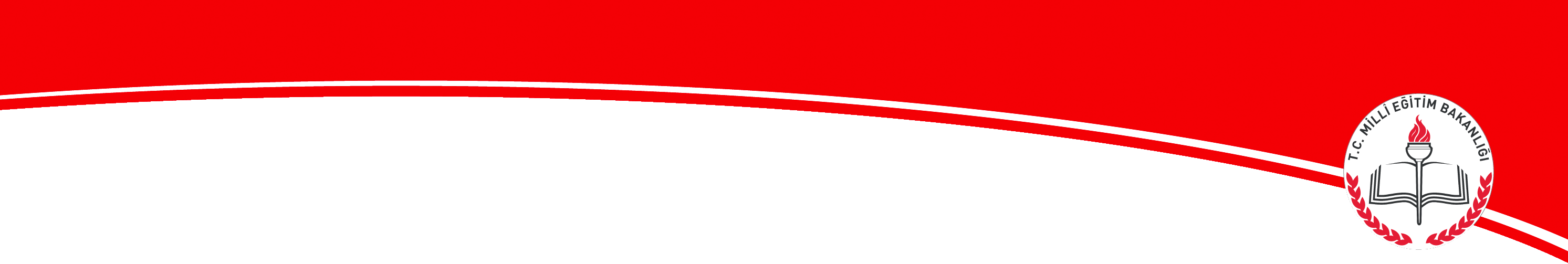 Eyüp Aygar Anadolu Lisesi Müdürlüğümüzde:
Mersin Eyüp Aygar Anadolu Lisesi
...........  İlçe Milli Eğitim  Brifing  2021-2022 			 - 4 -
MİSYONUMUZ
Eyüp Aygar Anadolu Lisesi okulunda Milli Eğitim sisteminin genel amaç ve temel ilkeleri doğrultusunda; yasa ve diğer mevzuatın uygulanması ve geliştirilmesini, Atatürk ve Türk büyüklerini seven, Türk tarihi ve vatandaşlığı ile gurur duyan, Türk mîlletinin geleceği için düşünen, Atatürk milliyetçiliğine bağlı, evrensel düşünebilen, doğayla barışık ve kültürel gelişime önem veren, üretken, sorgulayan, ahlak, ruh, beden olarak olgunlaşmış bireyler yetiştirmek ve gençleri toplumun her kesimini kucaklayacak, toplumsal duyarlılığı ve sorumluluk bilinci olan ve alçak gönüllü, özgür düşünen, üretken ve bilgili, ülkesini seven bireyler olarak hayata hazırlamaktır.
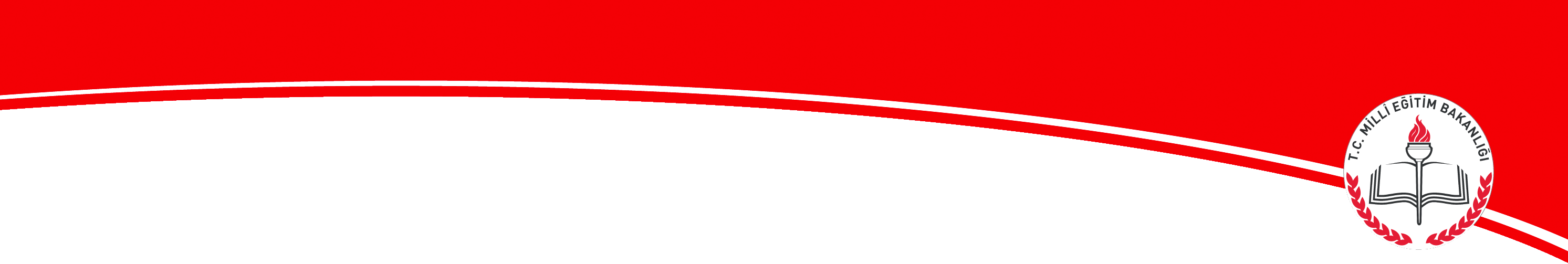 Mersin Eyüp Aygar Anadolu Lisesi
VİZYONUMUZ
Kendi kimliğinin ve toplumunun değerlerini bilmek ve sahip çıkmak, - Dürüstlük, kardeşlik, dayanışma ve paylaşma ilkelerini geliştirmek,-Bedensel ve ruhsal yönden sağlıklı olmanın önemini kavramak , - Çevresel sorunlara duyarlı olmak,-Ana dilini ve İngilizce'yi en etkin şekilde kullanmak,- Öğrendiği diğer yabancı dilleri iyi iletişim kuracak ölçüde geliştirmek,-Kendi kimliğini kaybetmeden hoşgörülü bir dünya vatandaşı olmaktır. Eğitim yönetiminin bilimsel gerekliliklerine uyan,sürekli kendini sorgulayan, Bilişim çağının standartlarını yakalamış,Rekabet gücü yüksek, kültürel değerlere sahip,Geleceği şekillendirebilecek donanım ve cesarete sahip öğrenciler yetiştirmektir...
-2023 Eğitim vizyonunun önemini ve gerekliliklerini kavramış duyarlı, nitelikli,ahlaklı bireyler yetiştirmek.
...........  İlçe Milli Eğitim  Brifing  2021-2022 			- 5 -
DEĞER VE İLKELERİMİZ
Genellik ve eşitlik,
Planlılık
Ferdin ve toplumun ihtiyaçları,
Yöneltme
Eğitim Hakkı
Fırsat ve İmkân Eşitliği
Süreklilik
Atatürk İnkılâp ve İlkeleri ve Atatürk Milliyetçiliği,
Demokrasi Eğitimi
Laiklik
Bilimsellik
Karma Eğitim
Okul ve ailenin işbirliği,
Her yerde Eğitim
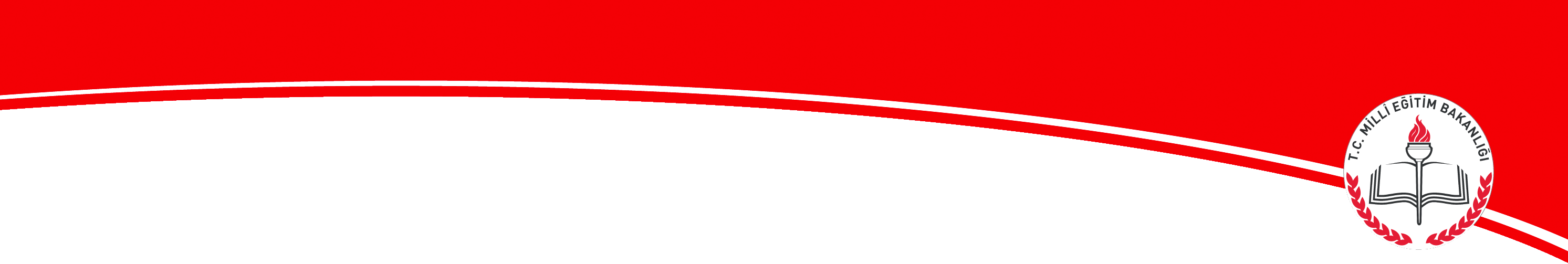 Mersin Eyüp Aygar Anadolu Lisesi
...........  İlçe Milli Eğitim  Brifing  2021-2022 			- 6 -
BİNA BİLGİLERİ
…
.
.
.
.
.
.

.
.
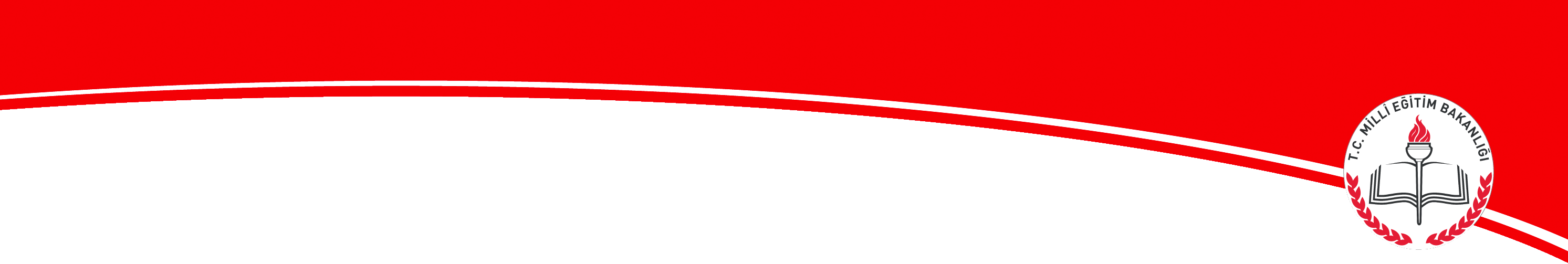 Mersin Eyüp Aygar Anadolu Lisesi
...........  İlçe Milli Eğitim  Brifing  2021-2022 			- 7 -
EYÜP AYGAR ANADOLU LİSESİ’NDE BULUNAN ÖĞRENCİ BİLGİLERİ
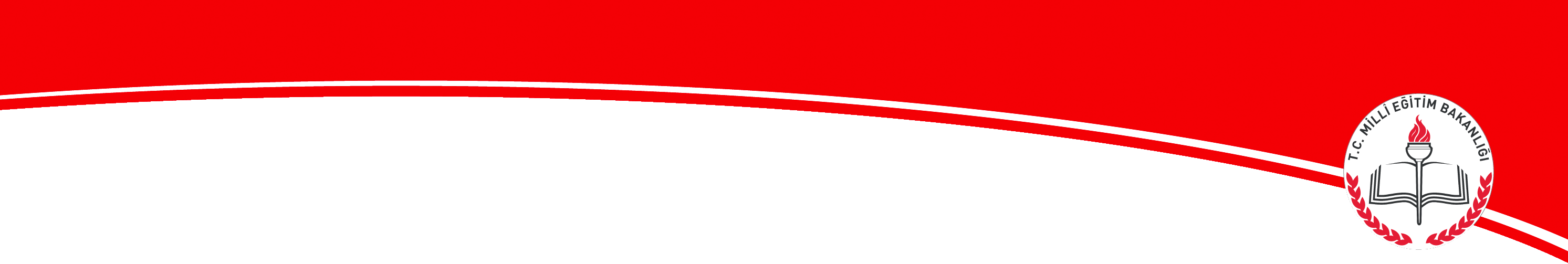 Mersin Eyüp Aygar Anadolu Lisesi
...........  İlçe Milli Eğitim  Brifing  2021-2022 			- 8 -
Derslik – Şube- Öğrenci Sayıları
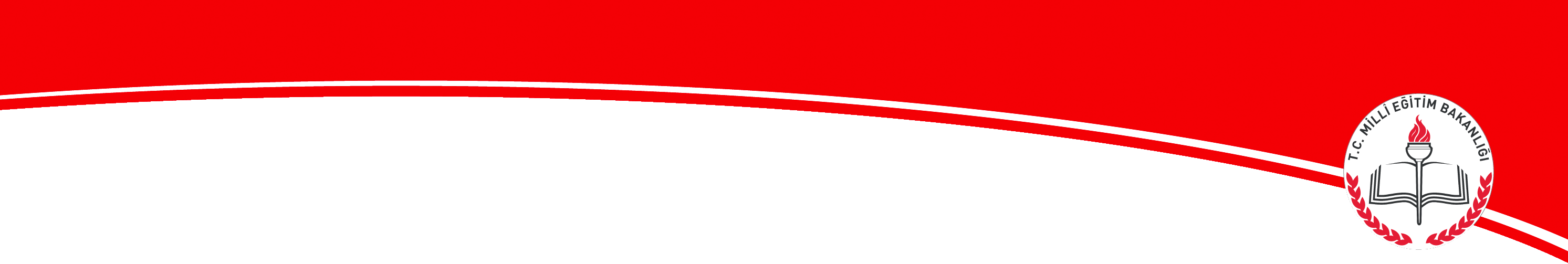 Mersin Eyüp Aygar Anadolu Lisesi
...........  İlçe Milli Eğitim  Brifing  2021-2022 	 		- 9 -
Derslik, Okul ve Öğretmen Başına Düşen Öğrenci Sayısı
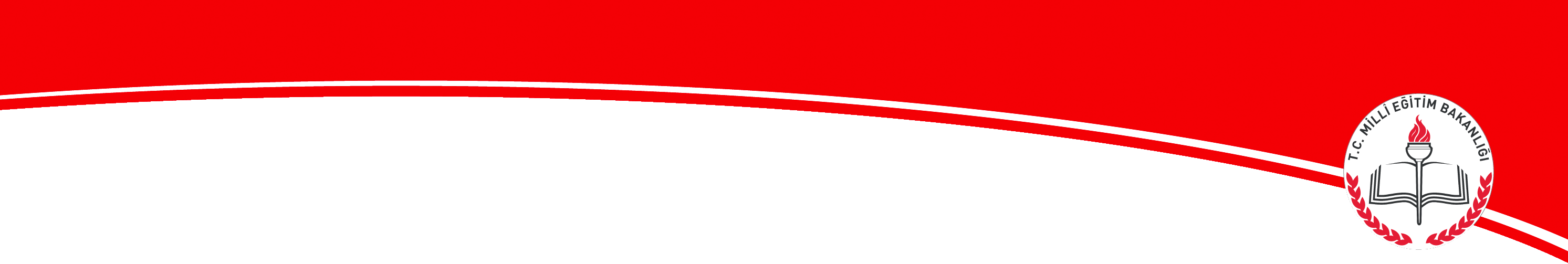 Mersin Eyüp Aygar Anadolu Lisesi
...........  İlçe Milli Eğitim  Brifing  2021-2022 			 - 10 -
Derslik İhtiyacı
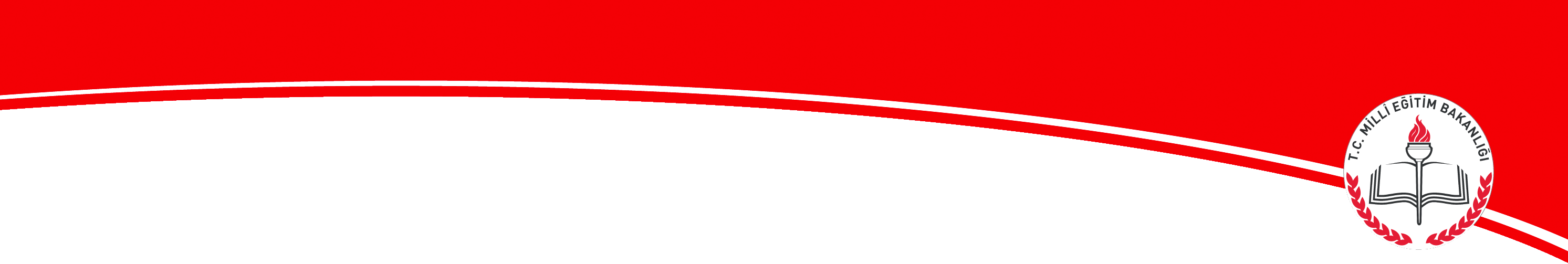 Mersin Eyüp Aygar Anadolu Lisesi
...........  İlçe Milli Eğitim  Brifing  2021-2022 			- 11 -
EYÜP AYGAR ANADOLU LİSESİ ÖĞRETMEN SAYILARI
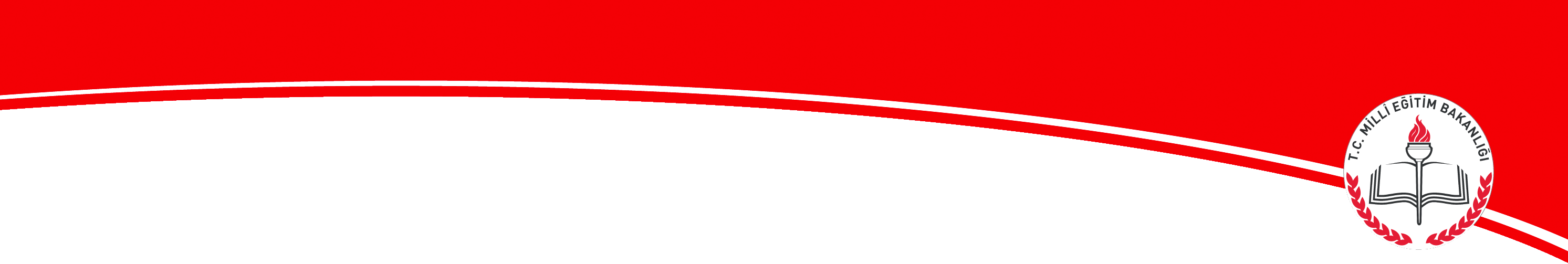 Mersin Eyüp Aygar Anadolu Lisesi
...........  İlçe Milli Eğitim  Brifing  2021-2022 			- 12 -
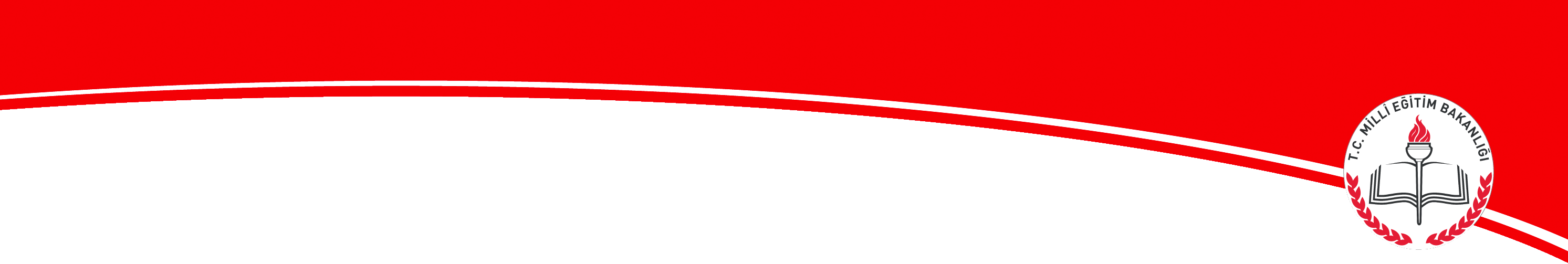 Mersin Eyüp Aygar Anadolu Lisesi
...........  İlçe Milli Eğitim  Brifing  2021-2022 			- 13 -
PROJELER
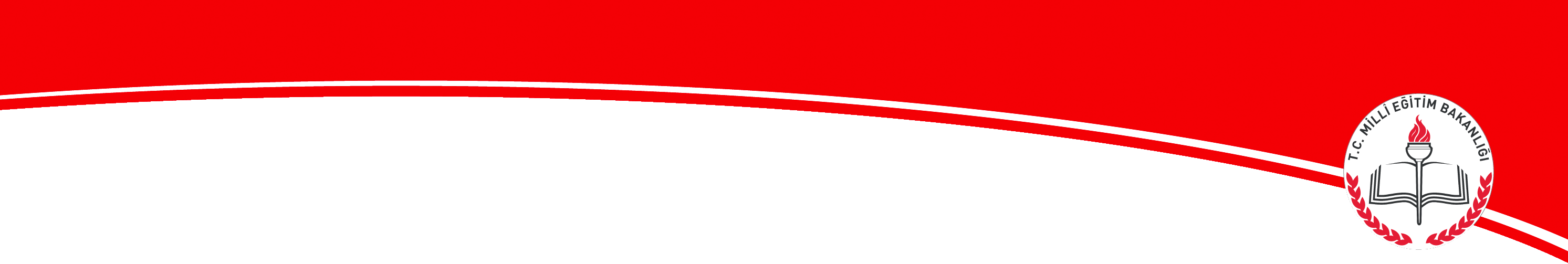 Mersin Eyüp Aygar Anadolu Lisesi
...........  İlçe Milli Eğitim  Brifing  2021-2022 			- 14 -
FATİH PROJESİ İLE İLGİLİ ÇALIŞMALAR
Okulumuzdaki bütün sınıflara etkileşimli tahtalar takıldı.
Tahtalara gerekli programlar aktif bir şekilde çalışır duruma getirildi.
Tahtalara ders içerikleri yüklenerek öğretmenlerin kullanımına sunuldu.
Okulumuz öğretmenlerine Fatih Projesi kapsamında etkileşimli tahta semineri verildi.
Kabloların içinden geçeceği tavalama sistemi kuruldu.
EBA Tanıtım Toplantıları yapıldı.
Fatih Projesi duyuruları için, Fatih Projesi panosu yapıldı.
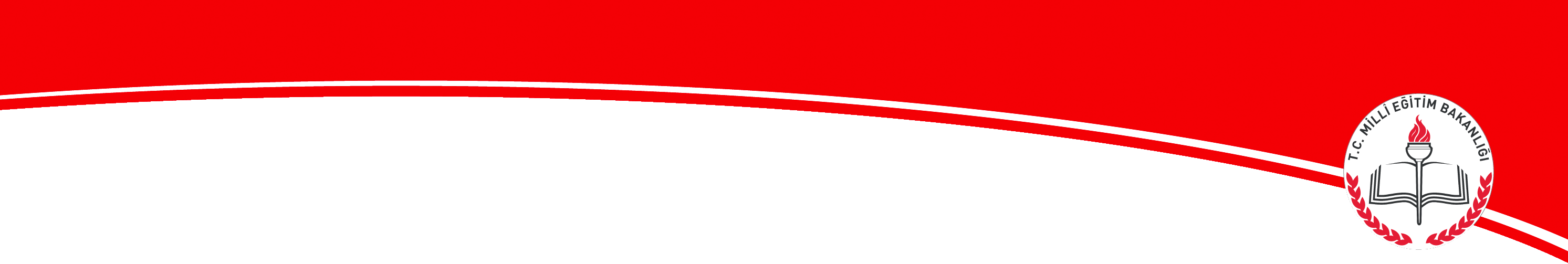 Mersin Eyüp Aygar Anadolu Lisesi
...........  İlçe Milli Eğitim  Brifing  2021-2022 			- 15 -
YATIRIMLAR
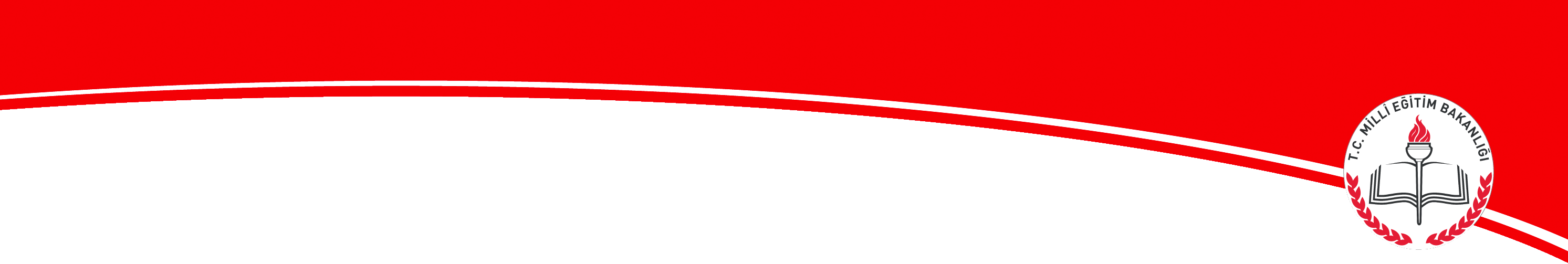 Mersin Eyüp Aygar Anadolu Lisesi
...........  İlçe Milli Eğitim  Brifing  2021-2022 			- 16 -
SORUN VE ÇÖZÜM ÖNERİLERİ
…
.
.
.
.
.
.

.
.
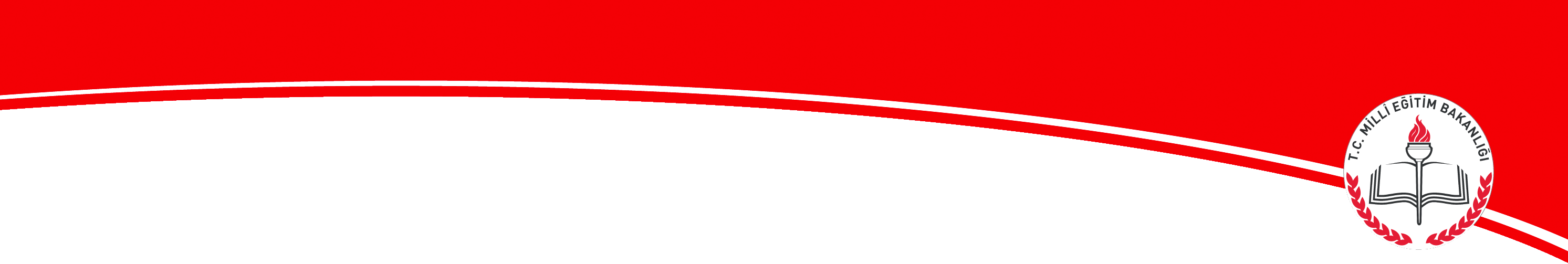 Mersin Eyüp Aygar Anadolu Lisesi
...........  İlçe Milli Eğitim  Brifing  2021-2022 			- 17 -